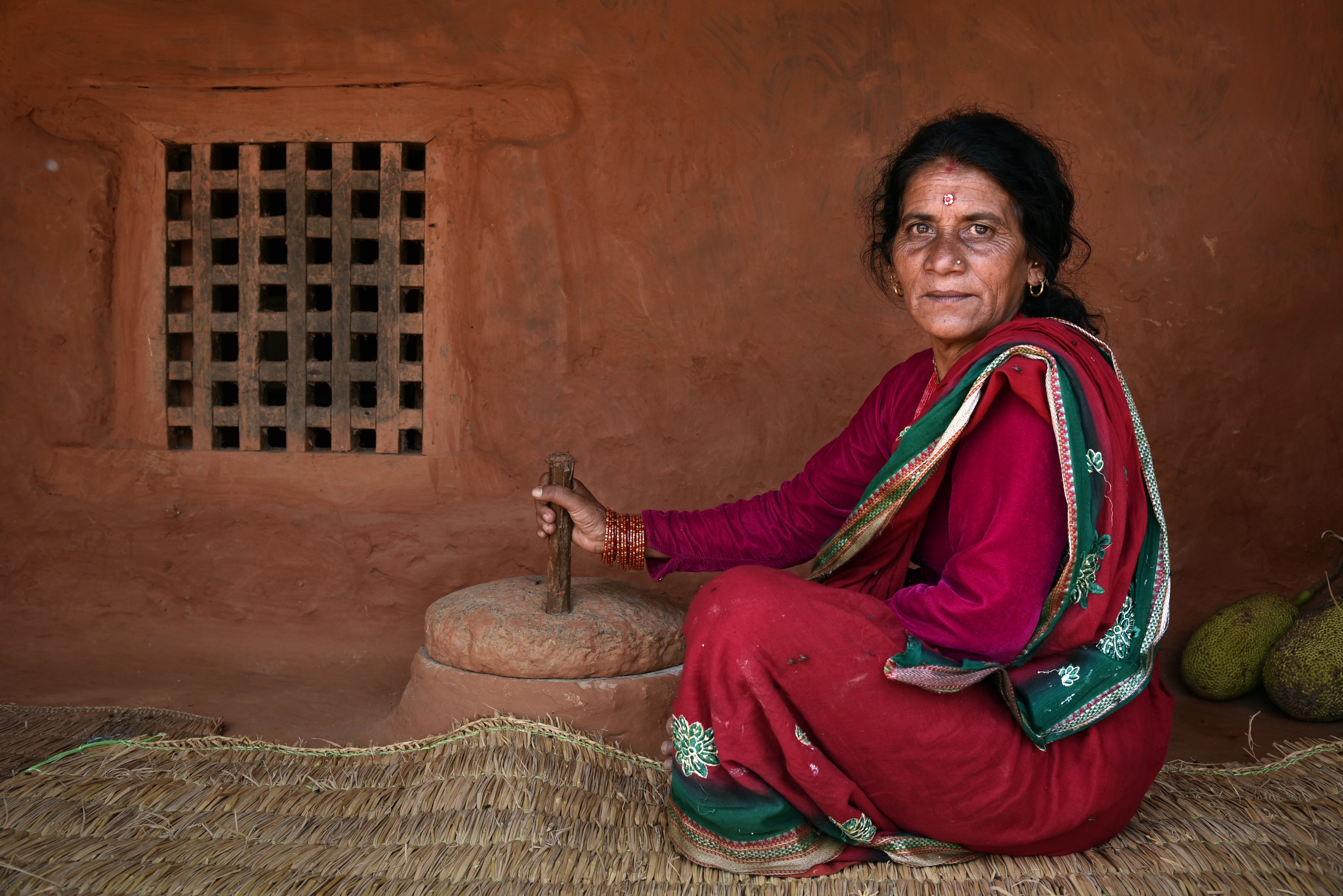 Yhteinen leipämme- virret kuvilla
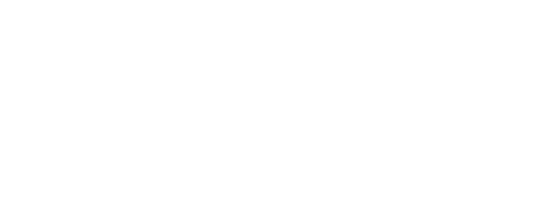 Syksy 2022
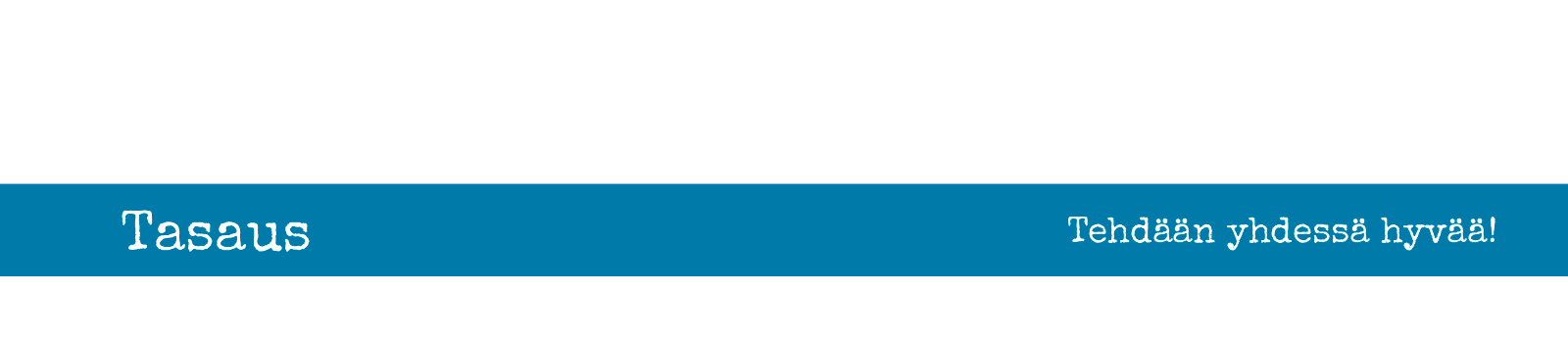 [Speaker Notes: Kuva: Suomen Lähetysseura / Prajwaal Maharjan. Kuvateksti: Guyanu Maya Basnet malar rismjöl, som bland annat används till nepalesiska kringlor.]
Virret
Virsiä voi laulaa arjen ja juhlan hetkissä, 
niin omassa rukoushetkessä kuin yhdessä muiden kanssa:

Raamattupiirit, lähetyspiirit, aikuisten kokoontumiset
Jumalanpalvelukset
Lasten kerhot
Nuortenillat, isoskoulutus
Leirit, retket
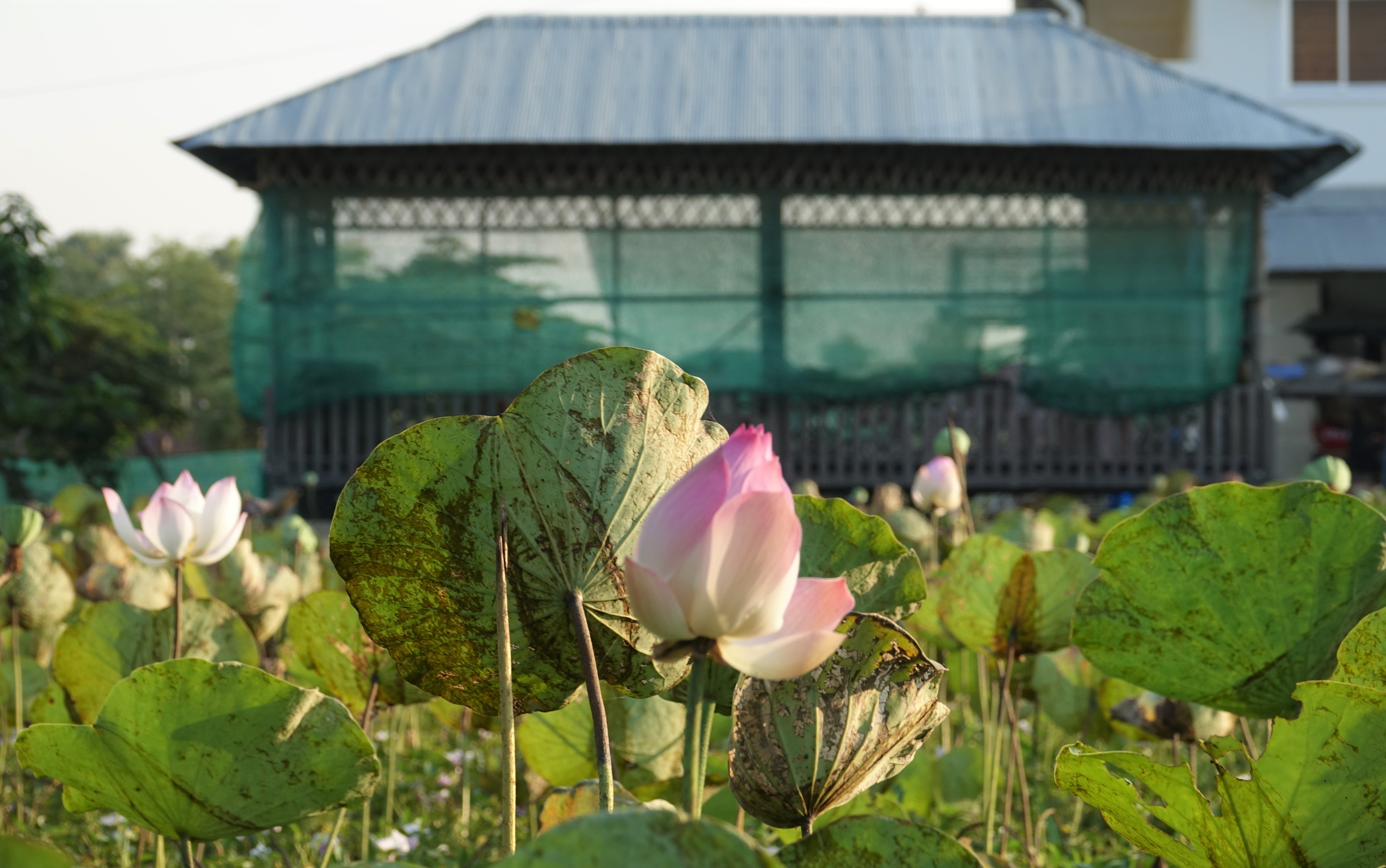 Käskit meidät maailmaasi
viljellä ja varjella,
työhön tähän antamaasi
anna meidän taipua.
Kiittäen suo antejasi
meidän täällä nauttia,
oikein käyttää lahjojasi.
Kuule meitä, Jumala.
Virsi 391:9
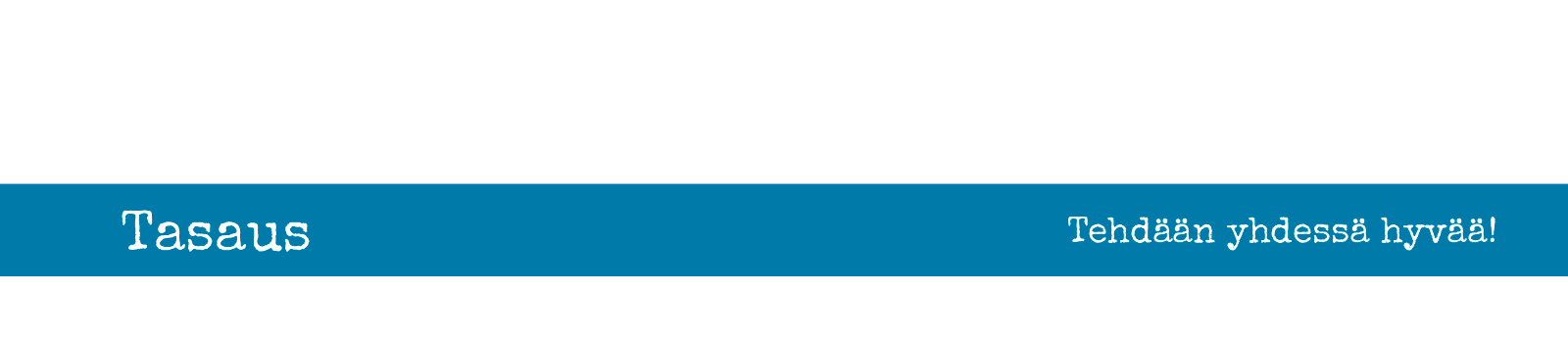 [Speaker Notes: Kuva: Suomen Lähetysseura / Ilkka Koivisto; TangKrang-koulu-kukkaniityn-keskella-IlkkaKoivisto-1]
Myös toisiin kristittyihin liittää
yhteinen leipä meidätkin.
Ruumiisi jäseninä kiittää
sinua saamme, armoisin.
Nyt yksi leipä meille suodaan
ja henki yksi meihin luodaan.
Virsi 220:5
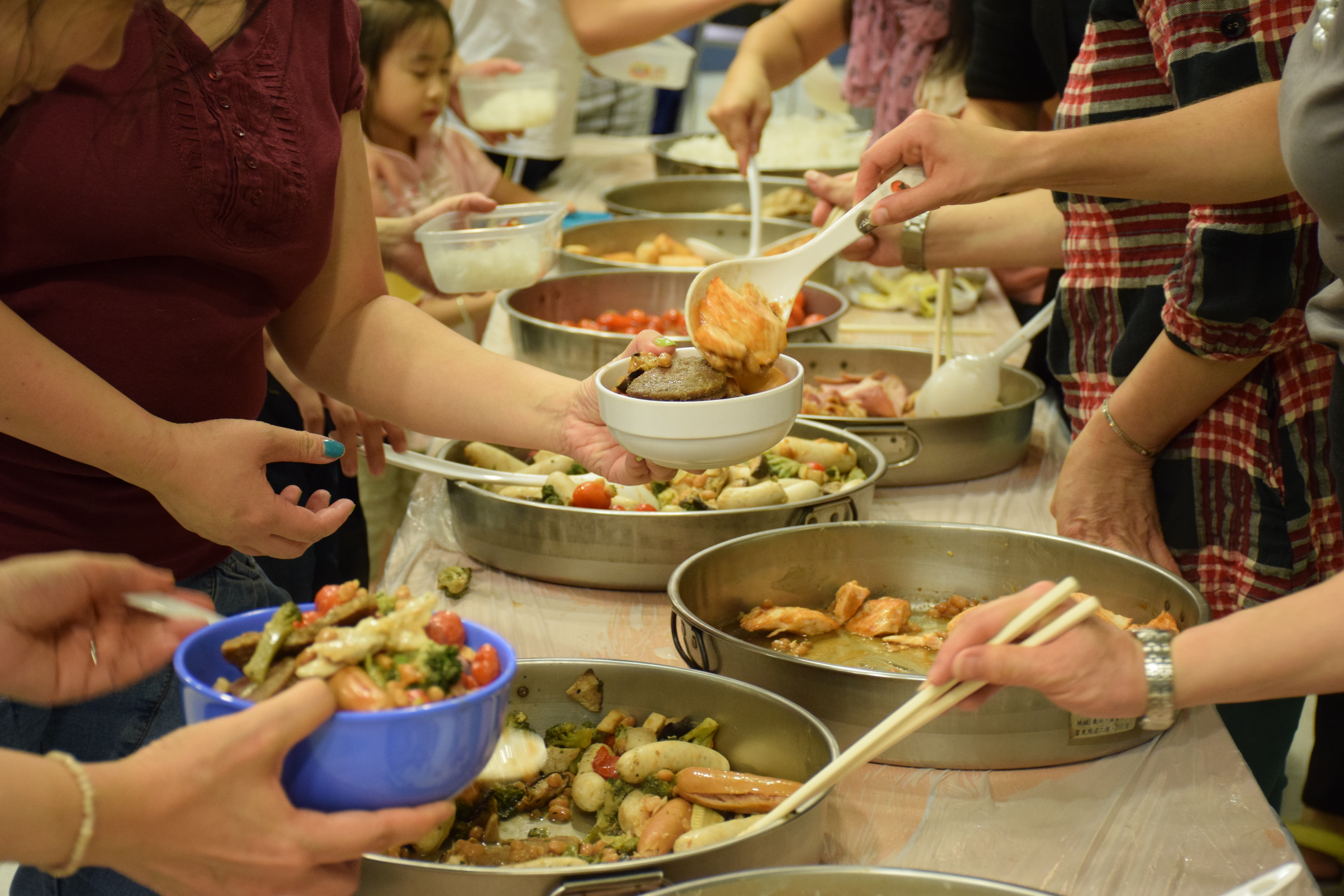 Nyt keskenänne
myös leipä jakakaa, 
ihminen ihmiseltä 
Jumalan lahjat saa. 
Siis keskenänne 
myös leipä jakakaa.
Virsi 12:5
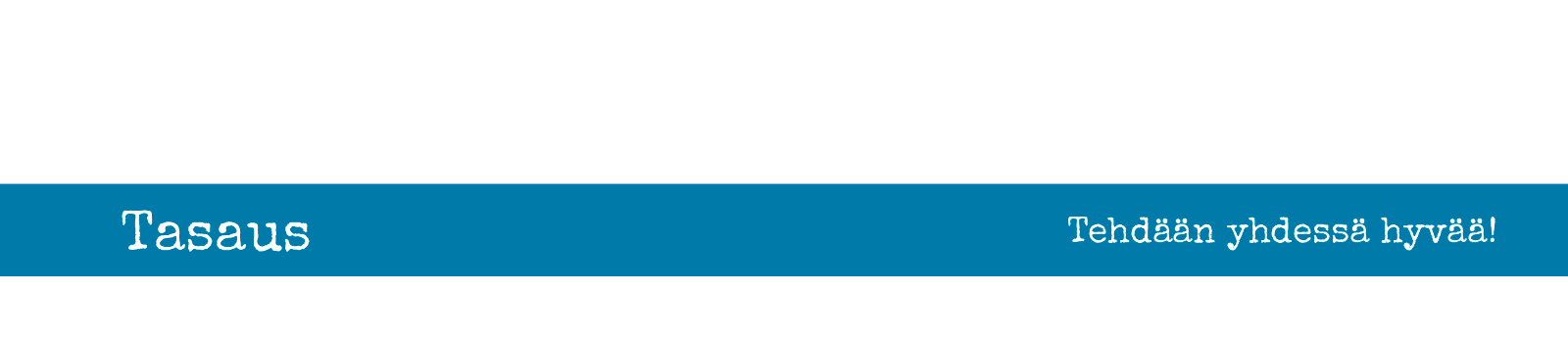 [Speaker Notes: Kuva: Suomen Lähetysseura / Upu Leppänen; Tao Yanin seurakunnan ruokajakelu (Foodlink) 2015, Hongkong]
Maan sato elon aikaan
pelloilta korjataan,
ja jyvät yhteen liittyy
kun leipä leivotaan.
Näin, Herra, yhteen liitä
sydämet kaikkien.
Luo kirkkoon yksi sielu
ja rauha taivainen.
Virsi 231:1
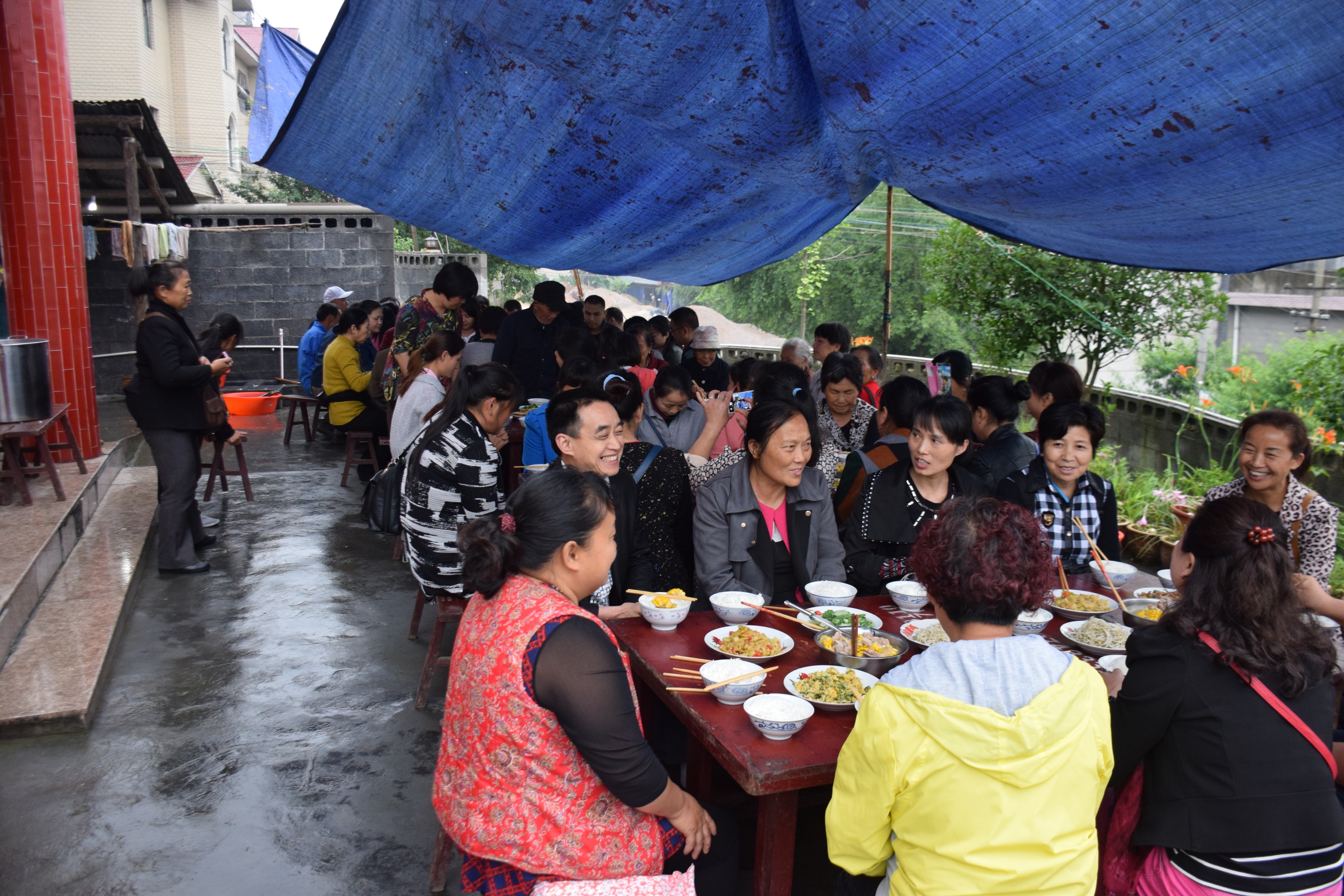 Kaikki katsovat sinua, Herra,
sillä sinä annat meille ruokamme ajallaan.
Virsi 473:1a
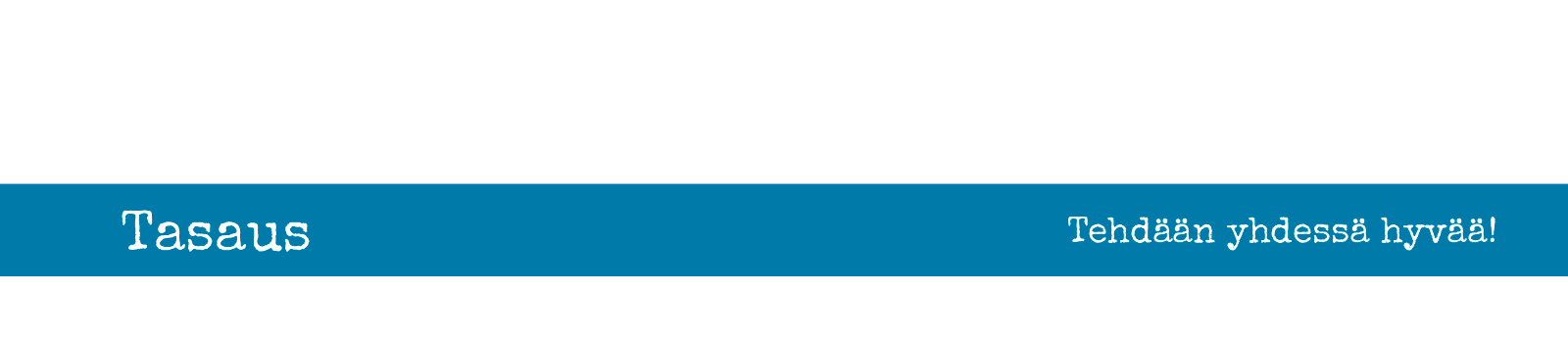 [Speaker Notes: Kuva: Suomen Lähetysseura / Jan-Eerik Leppänen; ”HUNAN seurakuntatyö, koulutus 6.6.2016”]
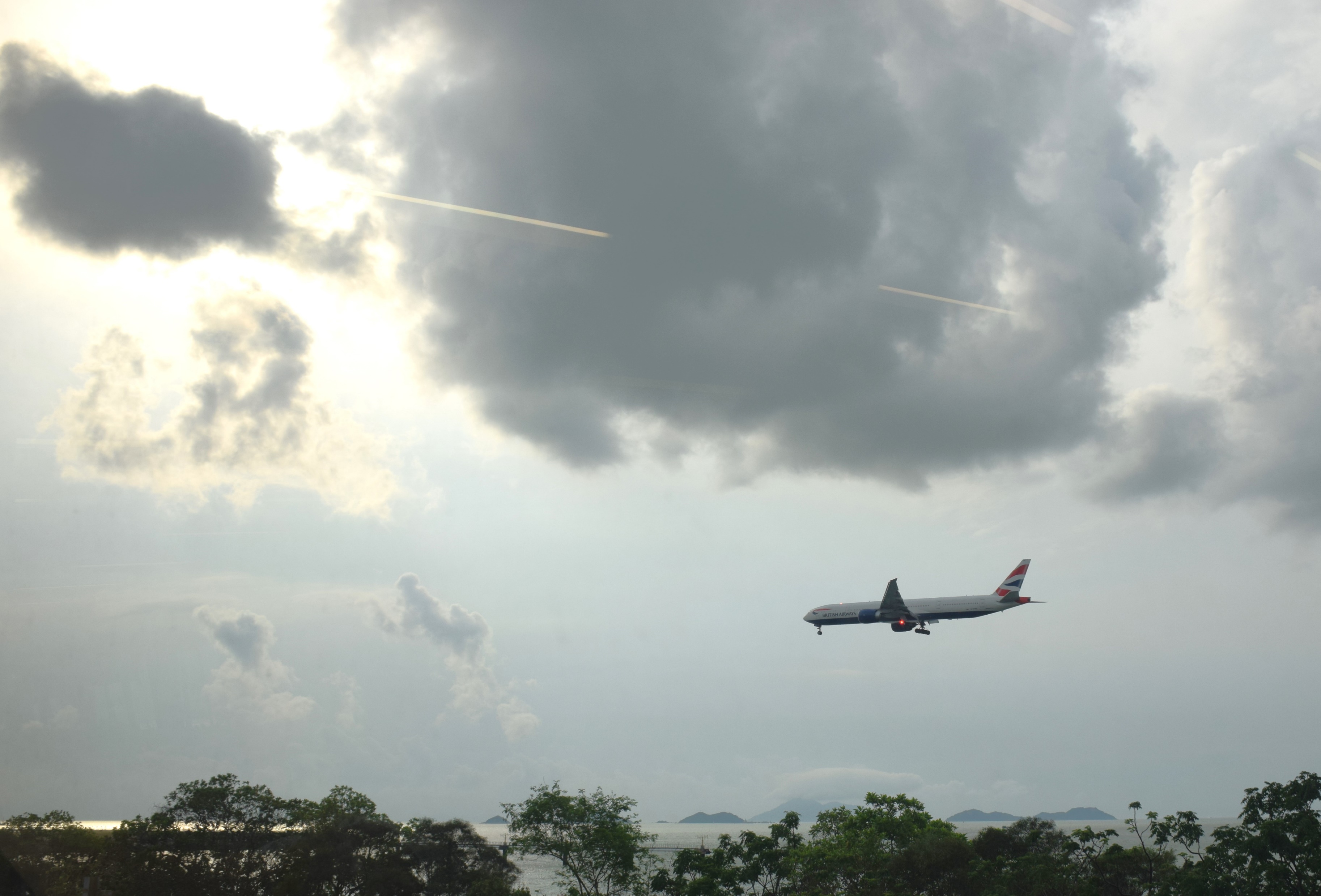 Leipää taivaasta tuot,
meille itsesi annat.
Sanasta elämän voimaa jaat,
halki kuoleman kannat.        Virsi 59:2
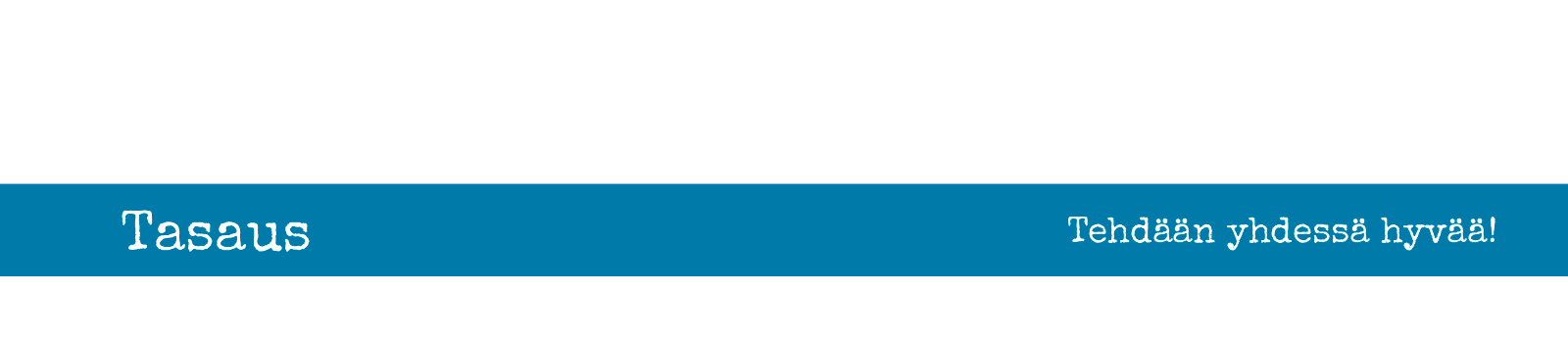 [Speaker Notes: Kuva: Suomen Lähetysseura / Upu Leppänen; Lantau, Hongkong]
Sanan valon anna paistaa,
kaikki kansat tavoittaa,
että kaukaisinkin maistaa
armon uutisleipää saa.
Leipää merien taa
eikö kaikille yllä?
Kristityt, Isämme leivästä
heille riittäisi kyllä!
Virsi 46:6
Virsi 59:4
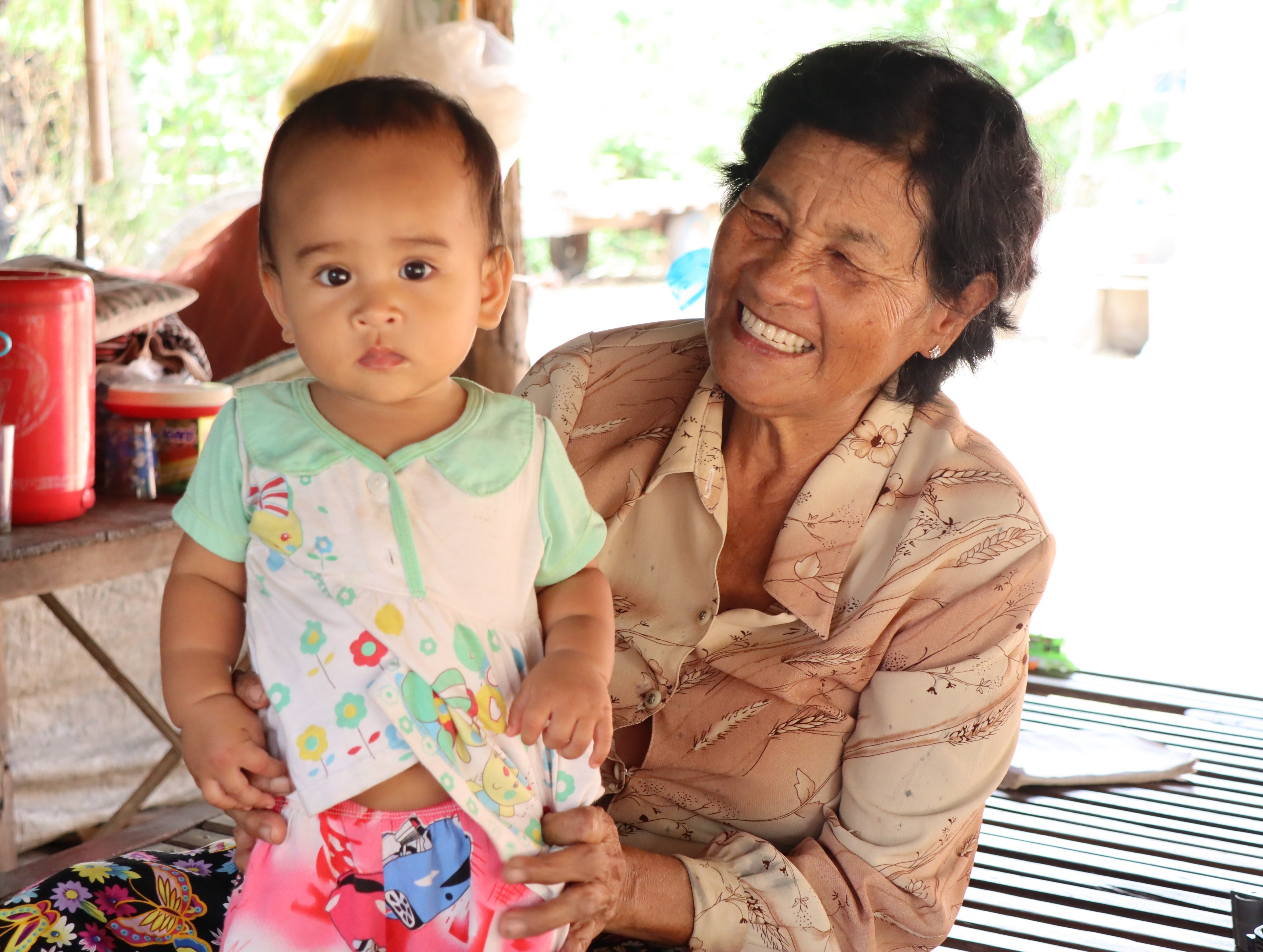 Oi Isä meidän,
huolen meistä kannat,
leipämme meille
joka päivä annat.
Siis lapsen lailla
sinuun luotamme
ja hyvyyteesi, Isä,
turvaamme.
Virsi 366:1
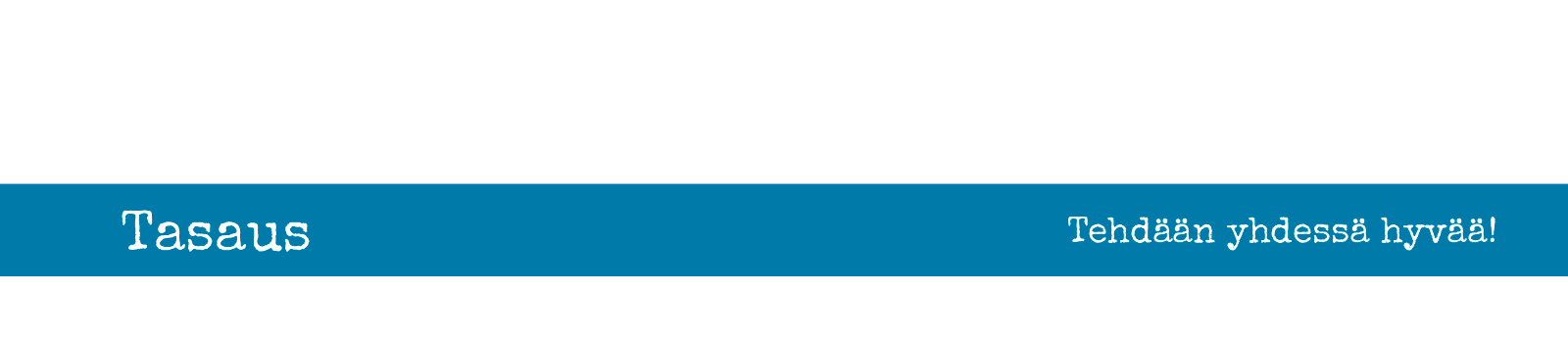 [Speaker Notes: Kuva: Suomen Lähetysseura / Anna Peltonen; Krousin kylä, Kambodzha]
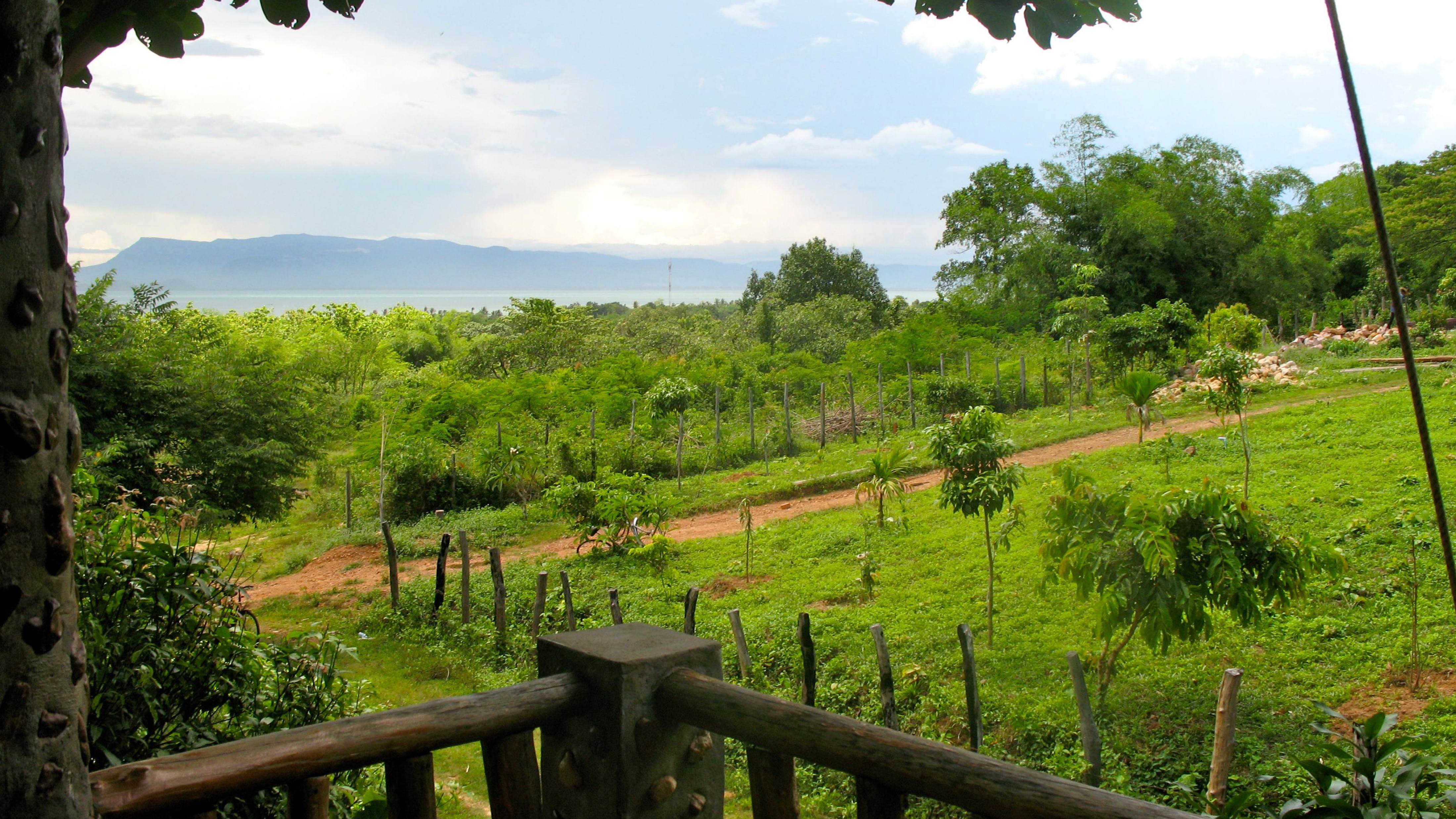 Kun Herra hoitaa,
paimentaa,
ei silloin mitään puutu.
Hän kaitsemasta minua
ei väsy, ei hän suutu.
Hän ruokkii taivaan leivällä
 ja elävällä vedellä
virvoittaa sieluani.
Virsi 375:1
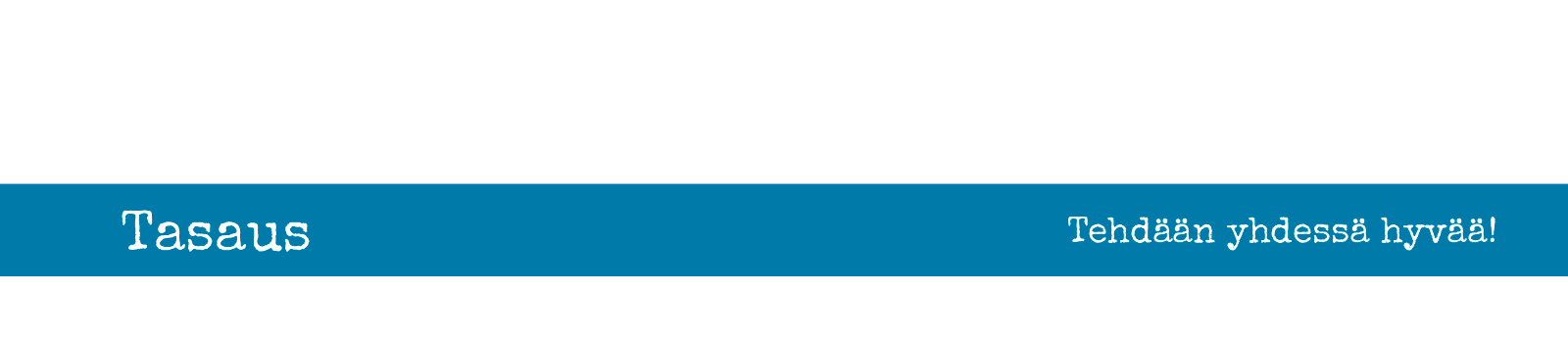 [Speaker Notes: Kuva: Suomen Lähetysseura / Upu Leppänen; Kep, Kambodzha]
Nälkäisiä auttaisinko,
taittaisinko
leivästäni puolikkaan?
Jaksaisinko muserretun,
lannistetun
auttaa maasta nousemaan?
Jeesus, askeleesi painoit pintaan maan.
Työn ja uupumuksen tulit tuntemaan.
Iloitsit ja itkit, ystäviä hait.
Viinin, ohraleivän syötäväksi sait.
Nälän, puutteen mailla
murruit leivän lailla
meille elämäksi.
Virsi 441:4
Virsi 417:1
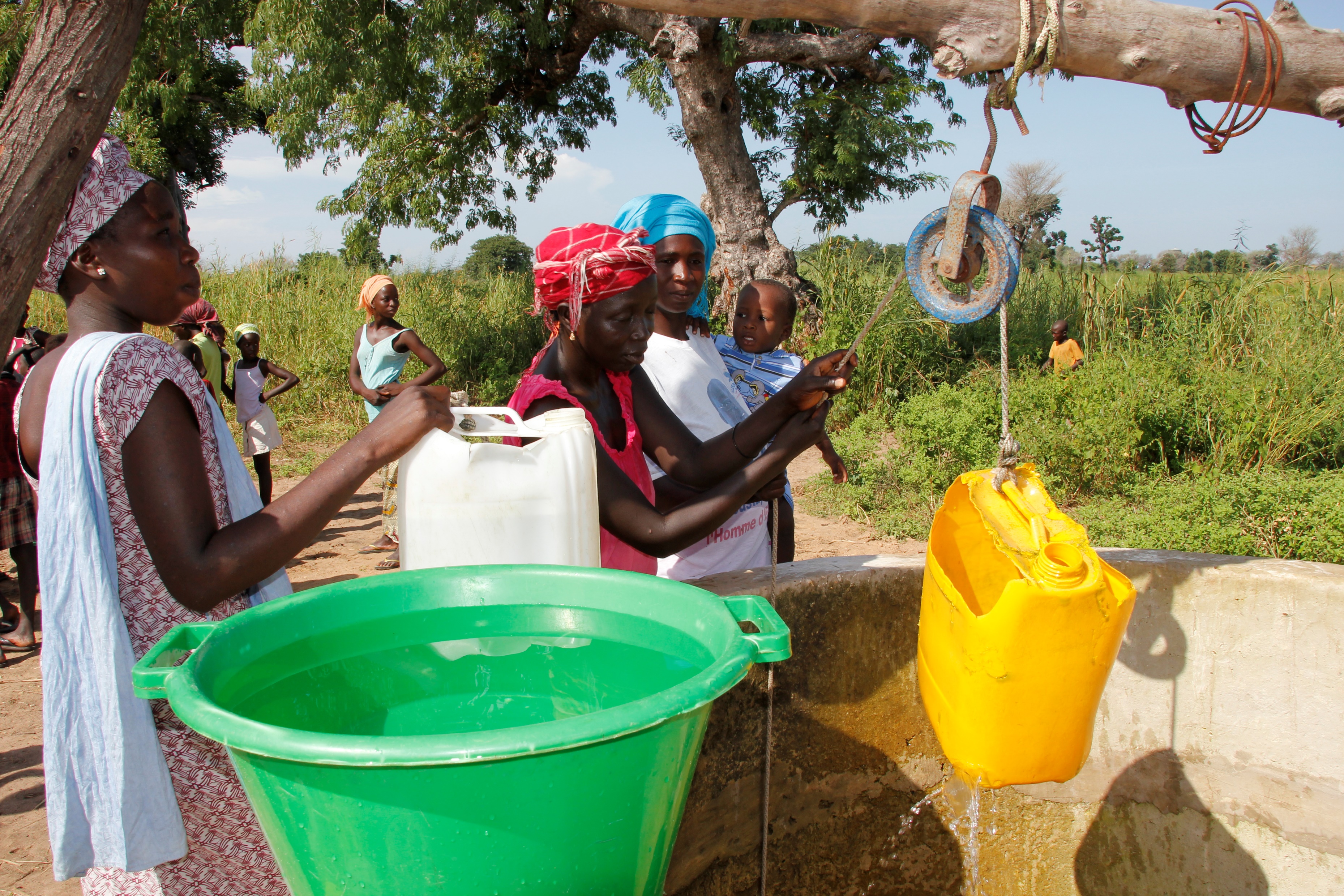 Missä leipää murretaan,
köyhää lasta ruokitaan, 
Herra toimii päällä maan 
armossaan ja voimassaan.
Virsi 416:3
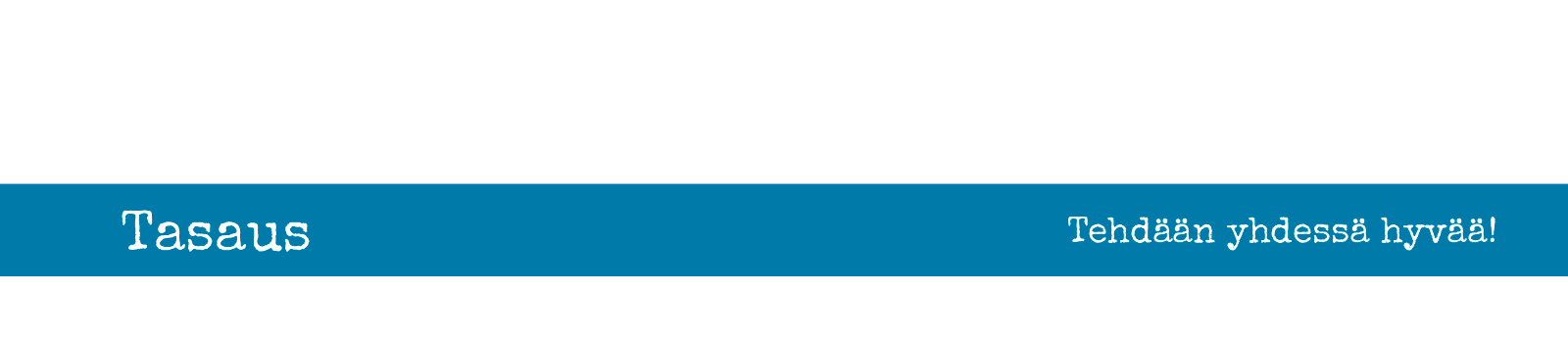 [Speaker Notes: Kuva: Suomen Lähetysseura / Pirre Saario; Kaivo Thiecknan kylässä, Senegal]
Tee uskossa, toivossa työtä
ja leipäsi rauhassa syö.
Kun Herrasi armo on myötä,
niin murheetta nukkuos yö.
Taivaan isä meille
leivän lahjoittaa.
Vaaroissa hän suojaa,
pelon karkottaa.
Virsi 494:2
Virsi 521:7a
Rakkaalla läsnäolollasi
kirkasta päivä jokainen.
Pyhästä ehtoollisestasi
suo ilo ylimaallinen.
Leivässä saavu siinäkin,
jota me syömme arkisin.
Virsi 465:3
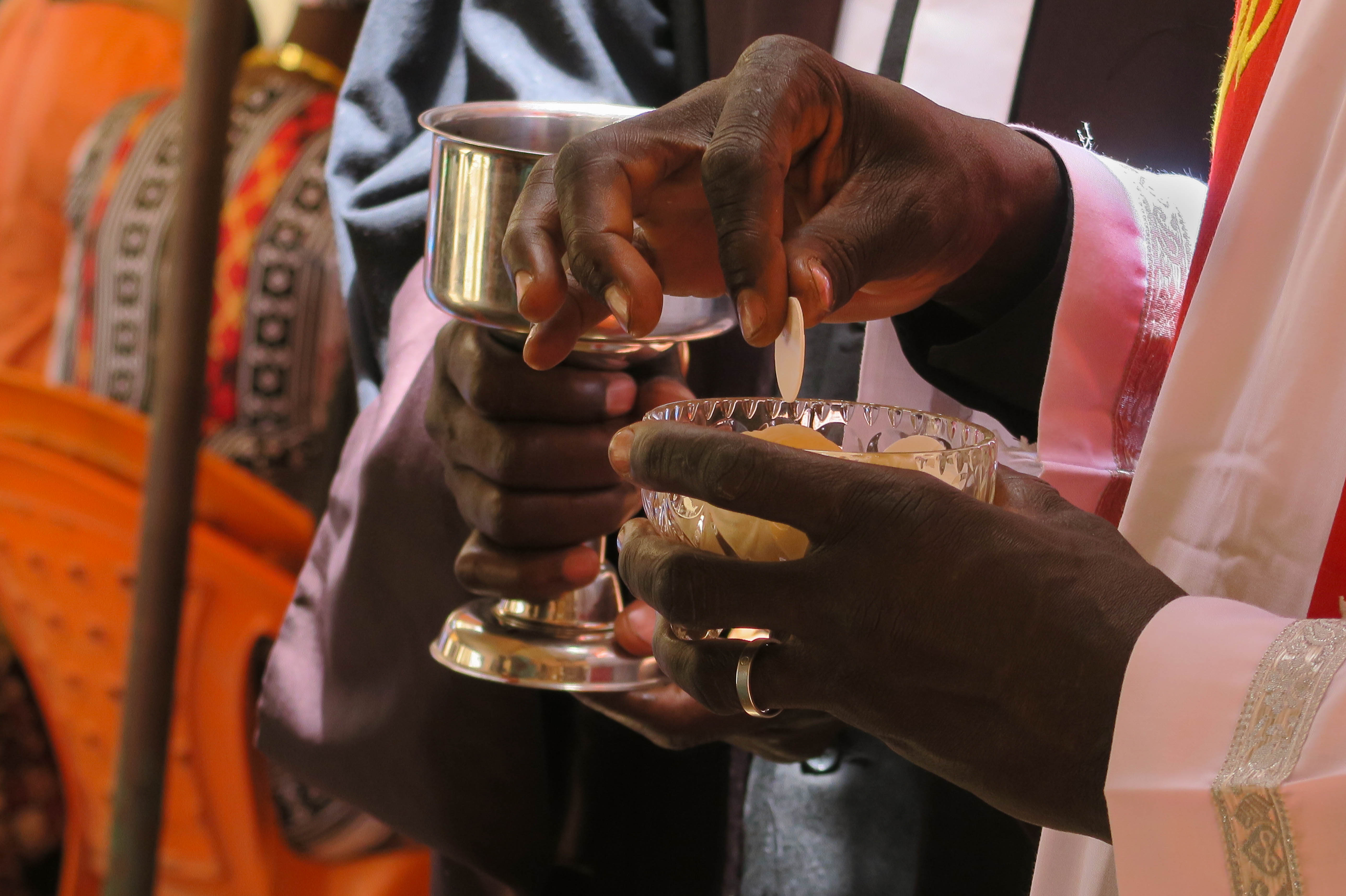 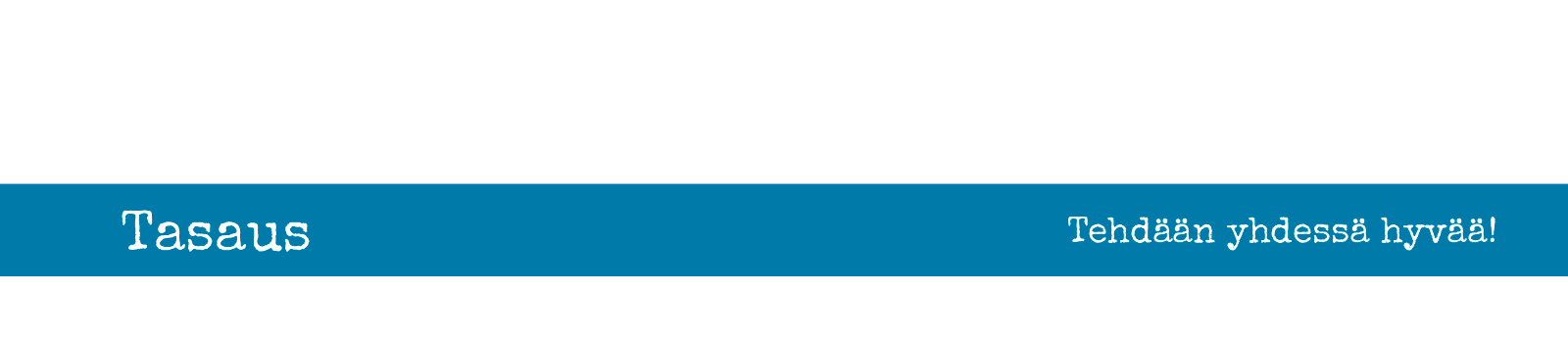 [Speaker Notes: Kuva: Suomen Lähetysseura / Iiris Arjanne; SN801 Latyr Dioufin virkaanastujaiset ja jumalanpalvelus (71)]
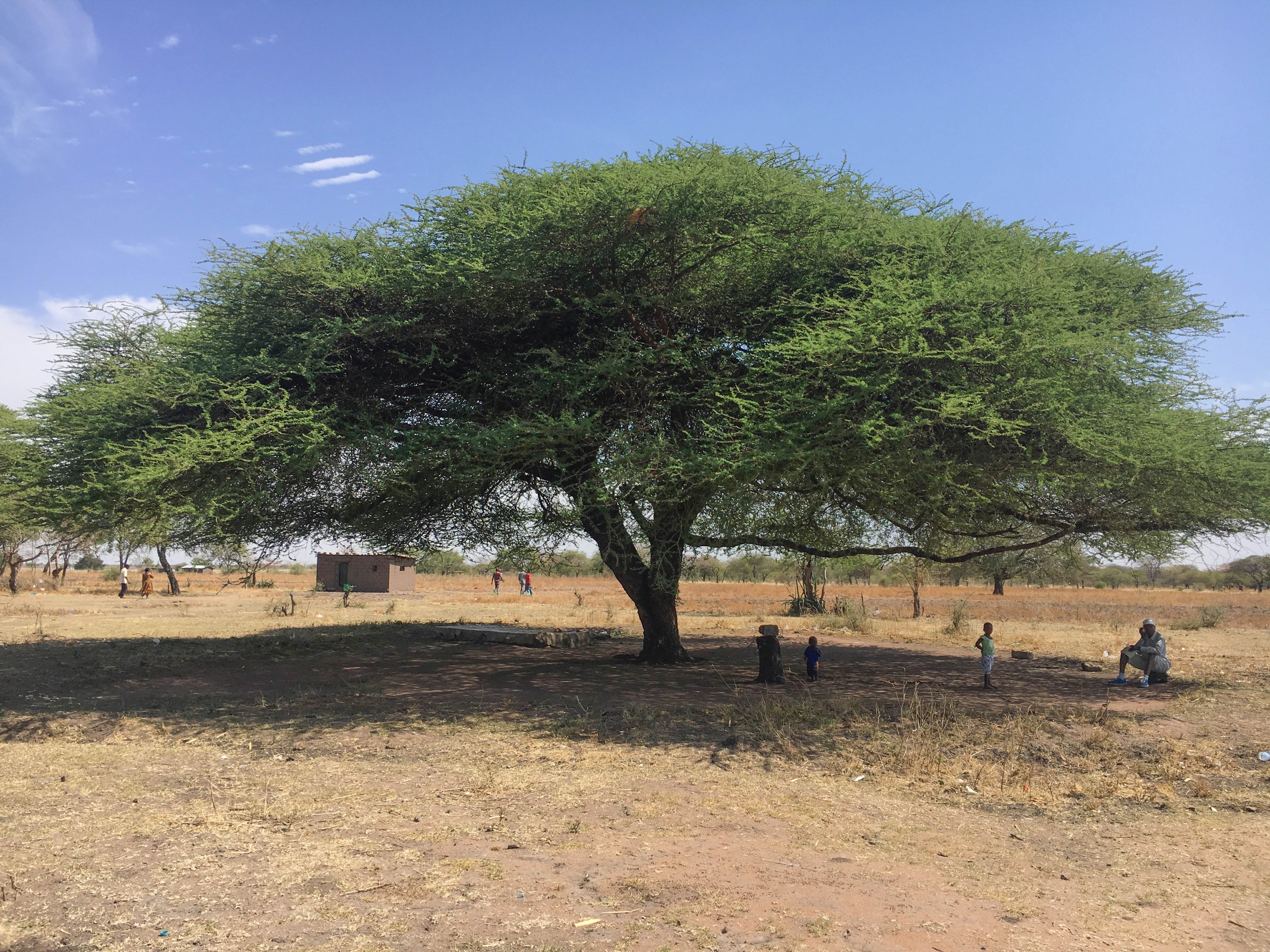 Hän maahan sateen heitti,
soi loistaa auringon, 
maan siunaukseen peitti, 
Hän Isä, luoja on. 
Se siunaus näin siirtyi 
peltoomme, leipäämme,
ja Herran hyvyys piirtyi
 jokaiseen päiväämme.
Virsi 575:2
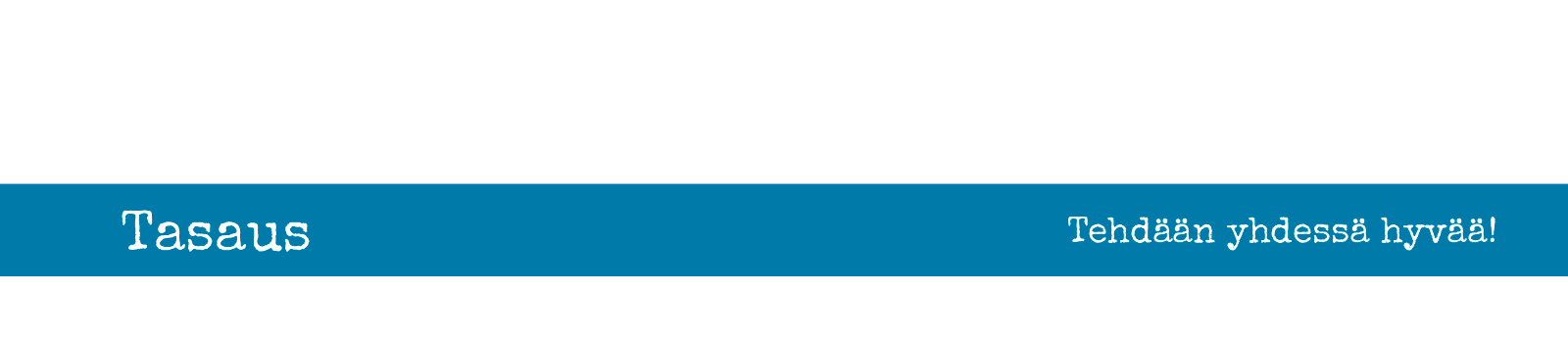 [Speaker Notes: Kuva: Suomen Lähetysseura / Minna Havunen; Kuva_Minna Havunen_Tansania_puu_]
Jokapäiväinen leipämme:
Jumalan läsnäolo, siunaus ja rukous
Lisää Raamatun leivän moninaisia makuja ja käyttötarkoituksia 
löytyy rovasti Pekka Harnen teoksesta Murrettua leipää 
(Suomen Lähetysseura 2006)
TASAUS,
jotta maailma olisi oikeudenmukaisempi, valoisampi ja lempeämpi